VARLIKLARIN ÖZELLİKLERİNİ 
BİLDİREN SÖZCÜKLER
İsimlerden önce gelerek onların,
durumunu
şeklini 
rengini 
sayısını 
sırasını 
yerini 
BELİRTİRLER.
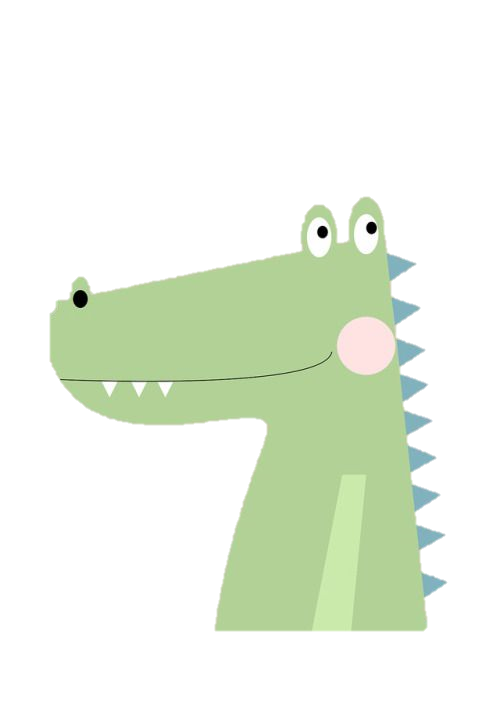 Yeşil timsah
Bir timsah
Mutlu timsah
Sevimli timsah
Genç timsah
Mavi fil
Güçlü fil
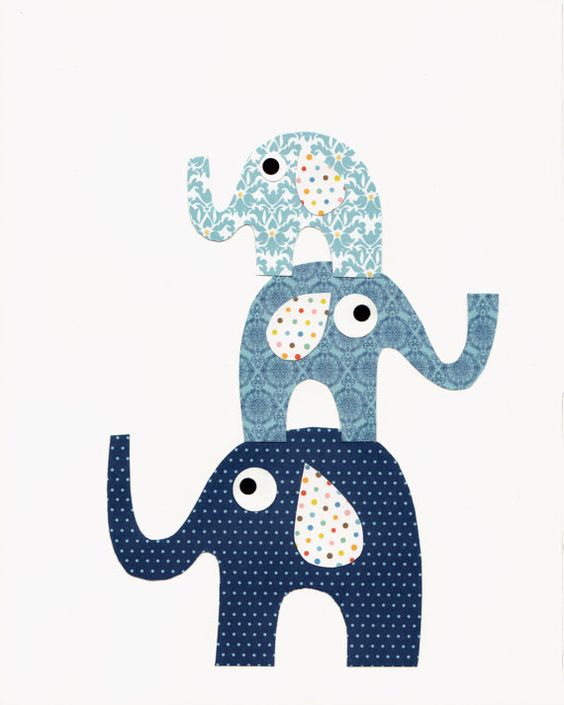 Komik fil
Oyuncu fil
Üç fil
Sevimli zürafa
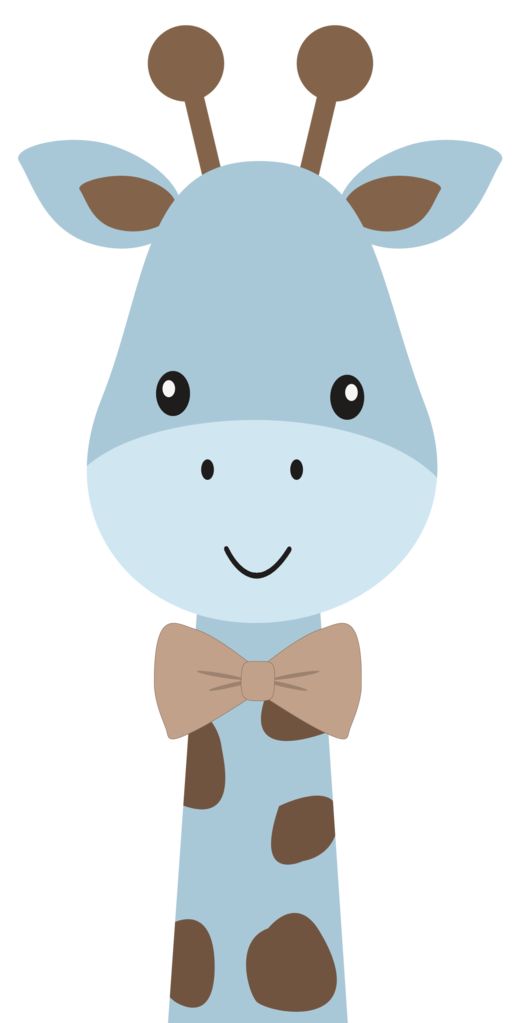 Genç zürafa
Mavi zürafa
Bir zürafa
Yakışıklı zürafa
Gri koala
İki koala
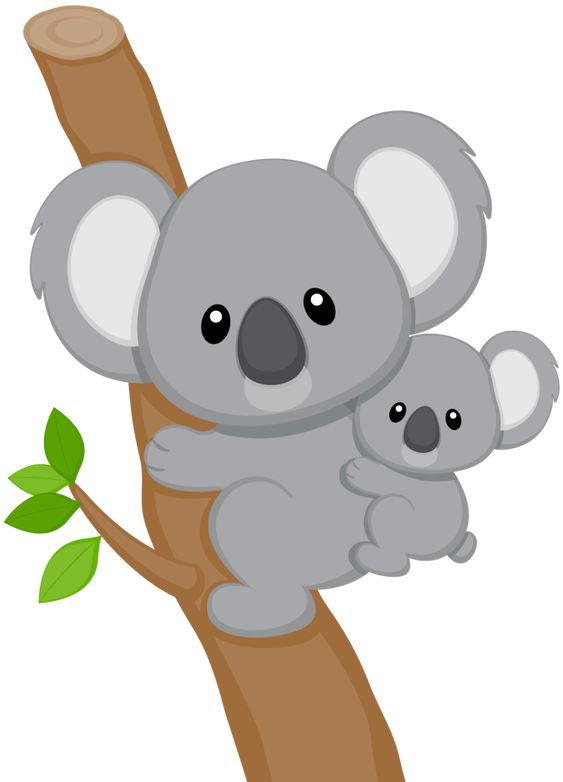 Yavru koala
Anne koala
Şaşkın koala
Yeşil kaplumbağa
Mutlu kaplumbağa
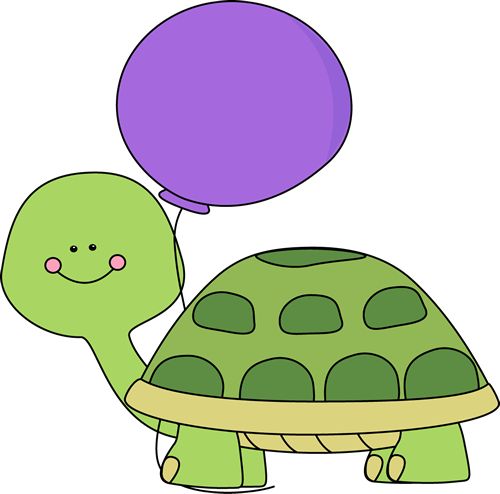 Yavaş kaplumbağa
Bir kaplumbağa
Büyük balon
Düşünceli dinozor
Yeşil dinozor
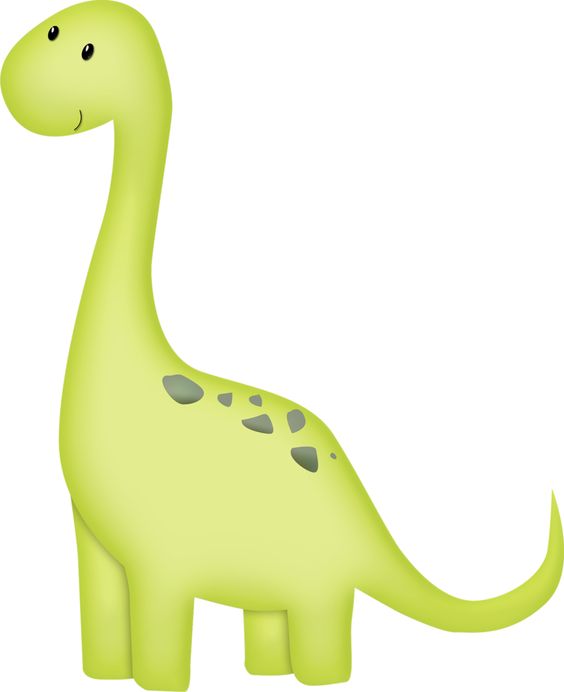 Genç dinozor
Bir dinozor
1) Renk
Sıfat       isim
............     elbise
……………    çanta
……………    duvar
……………    saç
……………    kalem
……………    biber
……………    araba
2) Sayı
Sıfat       isim
............      çocuk
……………	 armut
…………… 	 bahçe
…………… 	 kadın
…………… 	 kalem
…………… 	 domates
…………… 	 masa
3) Sırası
Sıfat       isim
............  	 çocuk
……………	 armut
…………… 	 bahçe
……………	 kadın
…………… 	 kalem
…………… 	 domates
…………… 	 masa
4) Durum
Sıfat       isim
............  	 elbise
……………	 adam
……………	 kız
……………	 elma
…………… 	 ağaç
……………	 kitap
……………	 perde
5) Şekil ( Biçim)
Sıfat       isim
............  	 masa
…………… 	 örtü
…………… 	 silgi
…………… 	 saat
…………… 	 tabak
…………… 	 karpuz
……………	 kağıt